WGCV-53
WGCV contributions to the CEOS New Space  Task Team - Discussion
Philippe Goryl, ESA/ESRIN,

Agenda Item 1.10
WGCV-53, Córdoba, Argentina
5th - 8th March 2024
Table of Contents
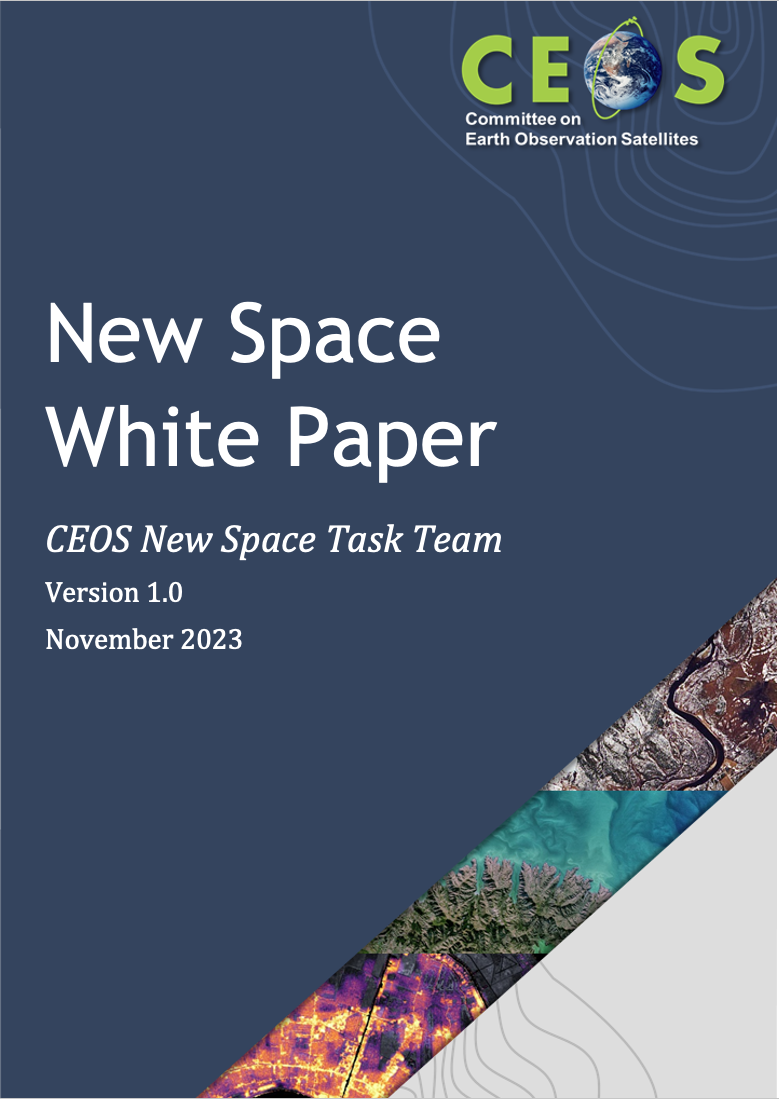 New Space White Paper - Nov. 2023
Conclusion 
Recommendations to CEOS Plenary 
Recommended Deliverables for inclusion in the CEOS Work Plan
 Discussion
New Space White Paper Version 1.0 Nov. 2023by CEOS New Space Task Team
The New Space White Paper Conclusion and Recommendations:

[…] These three CEOS entities (WGCV, WGISS, WGCapD) are key to our engagement in New Space, but they do not act alone, the rapidly expanding magnitude and reach of the commercial sector and their interests also touch many if not all CEOS entities and CEOS activities in some way. […]. Industry is a key player in EO and CEOS should listen to its voice.  It is CEOS’s responsibility to:

act as an observer as New Space evolves within the various national ecosystems.
be a catalyst and create homogeneity across the CEOS entities for the commercial industry
address specific methodological tools to assess the data and the service quality, including cal/val and ARD
address methods to assess the quality of constellation data as a whole rather than for individual satellites for emerging areas (e.g. hyperspectral and high-resolution).
provide intercomparison opportunities for CEOS and New Space datasets.
New Space White Paper Version 1.0 Nov. 2023by CEOS New Space Task Team
Appendix A - Recommendations to CEOS Plenary
New Space White Paper Version 1.0 Nov. 2023by CEOS New Space Task Team
Appendix B - Recommended Deliverables for inclusion in the CEOS Work Plan
Actions
Two concrete actions:

Radiometric match-Up Data Base

GCP (very) High Resolution Data Base